Danno epatico da farmaciDott. Gaetano Scifo
Spunti di discussione
Dott. Luigi Iapicco

U. O. C. di Malattie Infettive dell’Azienda Ospedaliera Universitaria di Salerno
2
Fattori di rischio
sesso femminile 
Più alti valori di transaminasi e bilirubina all’esordio
Polimorfismi enzimatici/HLA B5701
Una storia di precedenti reazioni da farmaci
Una preesistente condizione di sofferenza epatica 
Malnutrizione
Patologie concomitanti (Insuff. renale) e associazione ad altri farmaci
Abuso di alcool ?? (Rifampicina, Rifapiam, Isoniazide) (Statine) (Paracetamolo)
Età del paziente
L’età avanzata risulta fattore di rischio per alotano, isoniazide e nitrofurantoina
La giovane età risulta fattore di rischio per l’acido valproico e l’aspirina
29/09/2017
Iapicco Luigi     U. O. C. di Malattie Infettive dell’Azienda Ospedaliera Universitaria di Salerno:     Danno epatico da farmaci
3
Danno epatico cronico
Il danno epatico cronico è definito come la persistenza di anomalie biochimiche (aumentati livelli di amino-transferasi e/o fosfatasi alcalina e/o bilirubina) in due diverse occasioni dopo tre e sei mesi dall’esordio del danno epatico acuto e in assenza di altre patologie note sottostanti (5-6% dei casi)
Fattori determinanti
la durata della terapia prima dell’esordio del danno 
mantenimento della terapia
29/09/2017
Iapicco Luigi     U. O. C. di Malattie Infettive dell’Azienda Ospedaliera Universitaria di Salerno:     Danno epatico da farmaci
4
Terapia generale e specifica
Riduzione dell’assorbimento nella fase acuta (carbone attivo, lavanda gastrica)
Sospensione (quando possibile) di tutti i farmaci che il pt. assume
Abolire tutti gli alimenti “sospetti” assunti nei 3 mesi precedenti
Correzione della patologia epatica pre esistente (Steatosi ?)
Vit E
UDCA
Steroidi (? Utili se si sospetta una patogenesi immunoallergica)
S‐Adenosil Metionina
Antidoti (Paracetamolo-acetilcisteina; Amanitina-Silibilina)
29/09/2017
5
Syndrome di Reye e acido acetilsalicilico
malattia acuta, potenzialmente letale, che colpisce quasi esclusivamente i bambini. 
È caratterizzata da manifestazioni patologiche che riguardano prevalentemente il cervello e il fegato, con encefalopatia acuta e steatosi epatica, che insorgono nel corso di un'infezione virale, spesso dopo l'assunzione di farmaci a base di acido acetilsalicilico
l'associazione con l'aspirina è stata dimostrata solo da studi epidemiologici.
Segni clinici
steatosi epatica con minimi segni di infiammazione senza ittero
grave encefalopatia con edema cerebrale, letargia, talvolta seguita da convulsioni o paralisi.
L'assenza di febbre può aiutare nella diagnosi differenziale con altre cause infettive di compromissione del sistema nervoso centrale.
29/09/2017
Iapicco Luigi     U. O. C. di Malattie Infettive dell’Azienda Ospedaliera Universitaria di Salerno:     Danno epatico da farmaci
6
Danni epatici da Paracetamolo
Alle dosi terapeutiche consigliate è di solito ben tollerato e non si verificano effetti indesiderati. La dose terapeutica è di 325-1000 mg ogni 4-6 ore. Si consiglia di non somministrare più di 3-4 g al giorno 

Il più grave effetto tossico è la epatotossicità, dose dipendente, potenzialmente fatale. Può verificarsi nell’adulto dopo una dose singola di 10-15 g, ma anche a dosi inferiori. Talvolta si osservano fenomeni da idiosincrasia, anche a dosi inferiori ai 4 grammi.

Nel 2010 AIFa ha ridotto la posologia massima negli adulti portandola a 3 g per uso orale, 4 g per via rettale. Negli USA la dose max è 4 gr. 
In Inghilterra questo farmaco è la più comune causa di avvelenamento intenzionale (circa 70.000 casi all'anno) e di insufficienza epatica acuta (Fagan E, Wannan G. Reducing paracetamol overdoses. BMJ 1996; 313: 1417-1418)
29/09/2017
Iapicco Luigi     U. O. C. di Malattie Infettive dell’Azienda Ospedaliera Universitaria di Salerno:     Danno epatico da farmaci
7
Eziologia di ALF (Acute Liver Failure) negli USA Registro Adulti  (N=1,896) fino a gennaio 2012
29/09/2017
8
Eziologia di ALF (Acute Liver Failure) negli USA Registro Adulti  (N=2,436) fino a gennaio 2017
29/09/2017
9
Sintomi e segni dell’intossicazione da Paracetamolo
nausea, vomito, sedazione, sudorazione, dolore addominale,
insufficienza epatica, encefalopatia, coma e morte.
acidosi, edema cerebrale, ipotensione, emorragia, ipoglicemia, infezione e insufficienza renale
incremento delle transaminasi e della concentrazione sierica di bilirubina, aumento del tempo di protrombinemia a più di 20 secondi..
Il rischio di epatopatia con farmaci che inducono il metabolismo ossidativo del paracetamolo;
digiuno o di diete a basso contenuto proteico; 	(Whitcomb D.C. et al., JAMA, 1994, 272, 1845)
carenza di vitamina E
nei primi giorni di sospensione dell'assunzione di alcool negli alcolisti cronici.
				(Gomez-Moreno G. et al., Med. Oral. Patol. Oral. Cir. Bucal., 2008, 13)
29/09/2017
Iapicco Luigi     U. O. C. di Malattie Infettive dell’Azienda Ospedaliera Universitaria di Salerno:     Danno epatico da farmaci
10
Terapia intossicazione da Paracetamolo
N-acetilcisteina (Flumicil)
Deacetilata si trasforma in L-Cisteina precursore del glutatione che è un tripeptide che antagonizza le sostanze tossiche ossidative dei metaboliti del paracetamolo
Posologia: 
DOSE DI ATTACCO: 150mg/kg da perfondersi in 60 minuti previa diluizione con soluzione glucosata al 5% o con soluzione fisiologica (in almeno 200 ml per l'adulto, 50 ml in età pediatrica).
DOSI SUCCESSIVE: proseguire il trattamento per 72 ore, con l'infusione lenta di 50 mg/kg ogni 4 ore in glucosata, poi 100 mg/kg da perfondere per via venosa in 16 ore, sempre con soluzione glucosata al 5%.
29/09/2017
Iapicco Luigi     U. O. C. di Malattie Infettive dell’Azienda Ospedaliera Universitaria di Salerno:     Danno epatico da farmaci
11
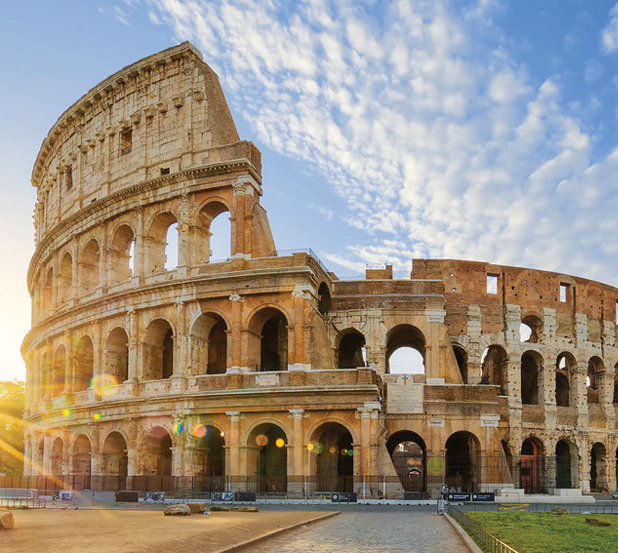 Grazie per l’attenzione!
29/09/2017